Математика 2 класс
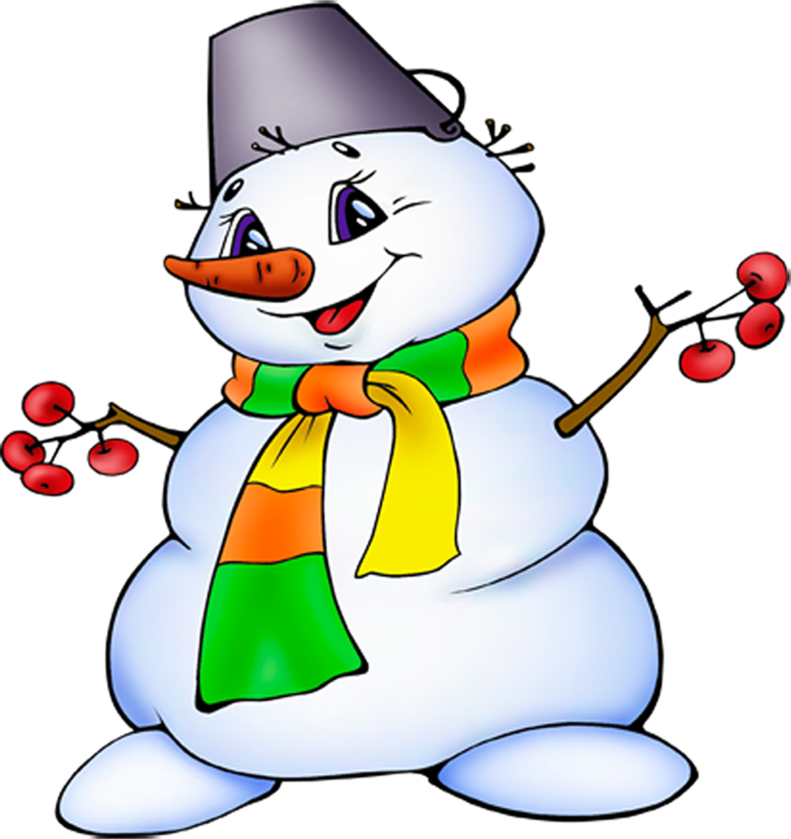 Таблица умножения 
 и деления на 2. 
Задачи .
Подготовила учитель начальных классов СУВК №22 
Кустова Наталья Дмитриевна
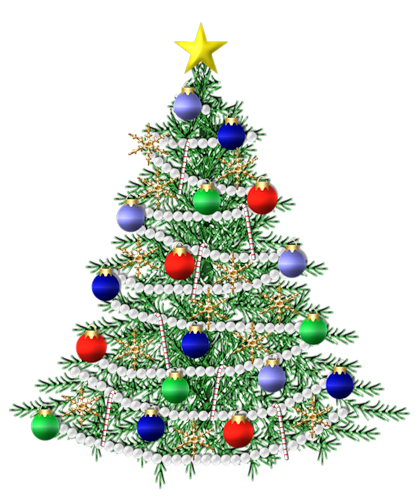 2
Укрась ёлку
• 6
12
• 3
6
• 7
14
• 5
10
16
• 8
18
• 9
8
• 4
Кустова Н.Д
СУВК №22
Вставь пропущенные числа
2 • * = 12				2 • * = 2
2 • * = 16				2 • * = 14	
2 • * = 10				2 • * = 8
2 • * = 18				2 • * = 6
6
1
8
7
5
4
9
3
Кустова Н.Д
СУВК №22
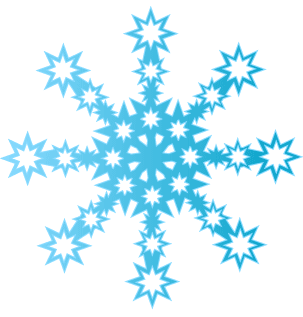 7
Освободи снежинку
12 : 2
14 : 2
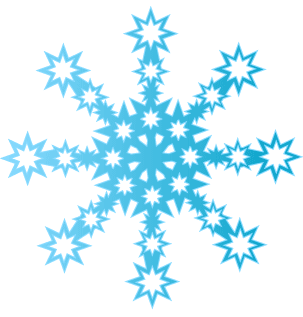 6
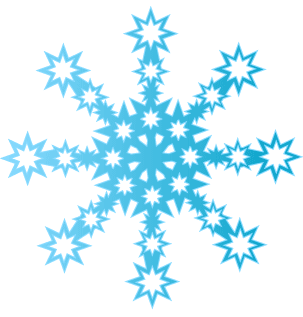 10 : 2
5
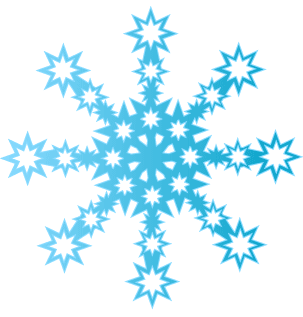 16 : 2
18 : 2
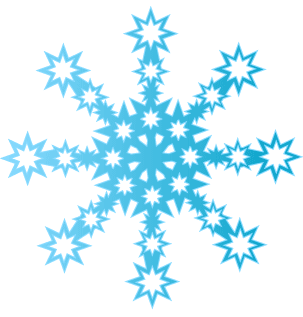 8
9
Кустова Н.Д
СУВК №22
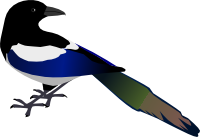 Помоги раздать подарки
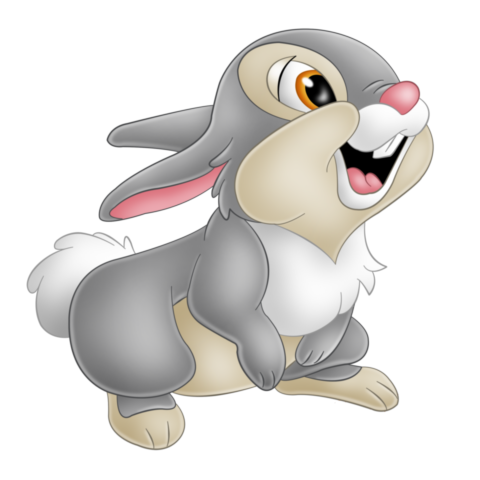 8 + 10 :2
14 :2 +13
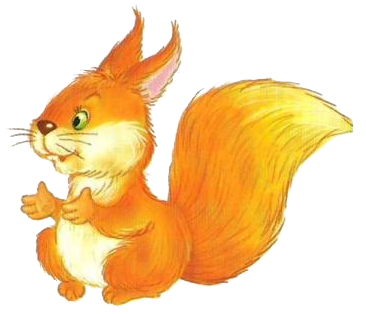 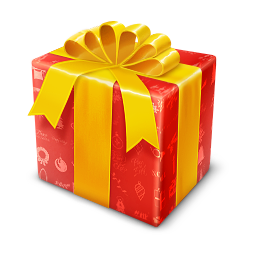 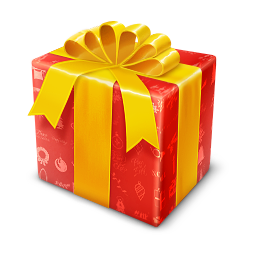 18 :2 +13
13
13
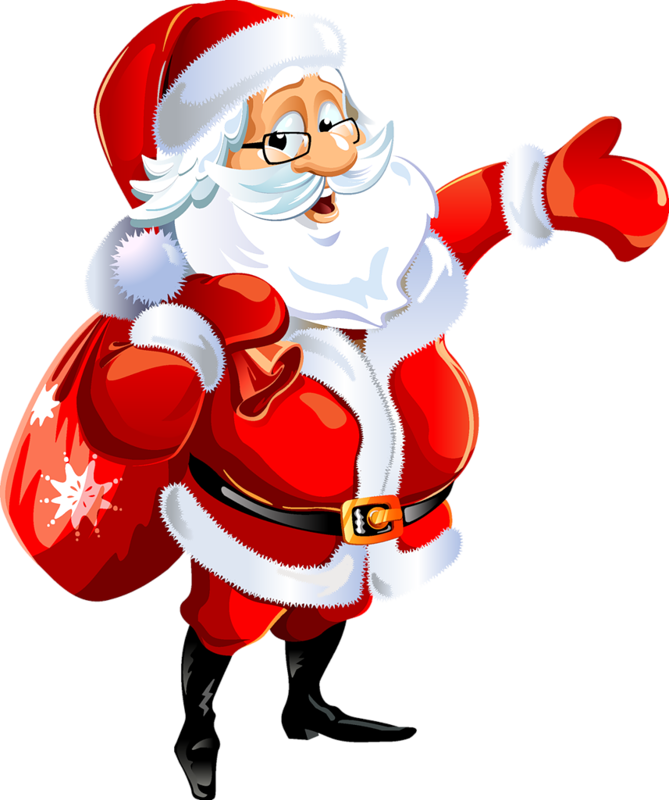 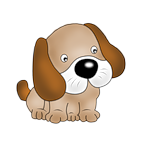 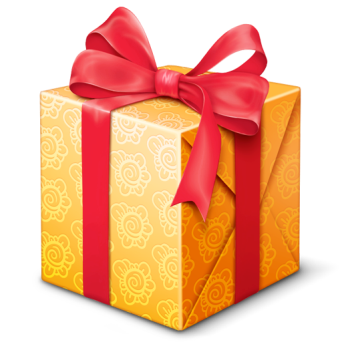 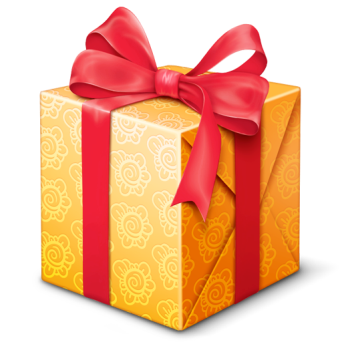 20 - 12 :2
20
20
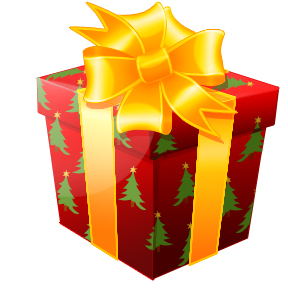 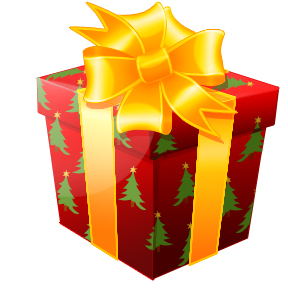 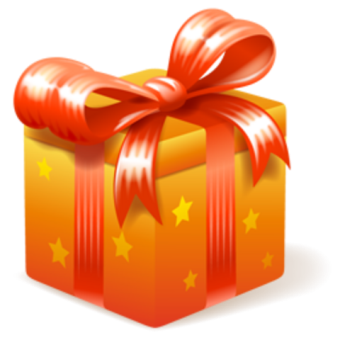 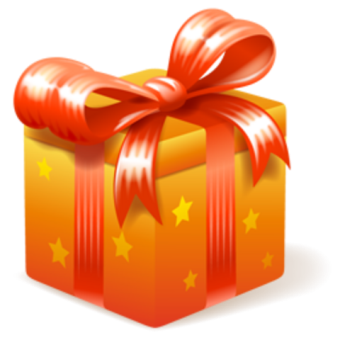 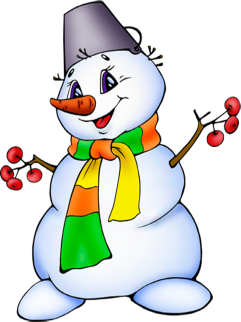 22
22
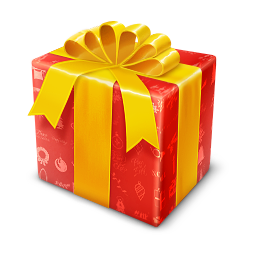 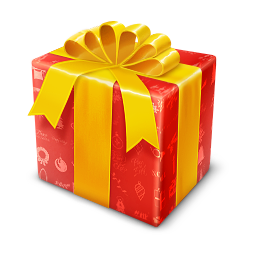 7
7
14
14
15 - 16 :2
Кустова Н.Д
СУВК №22
Чьи следы?
:2
16
+9
8
:2
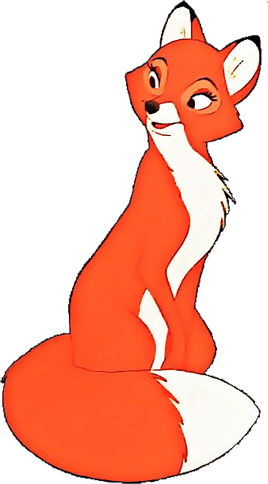 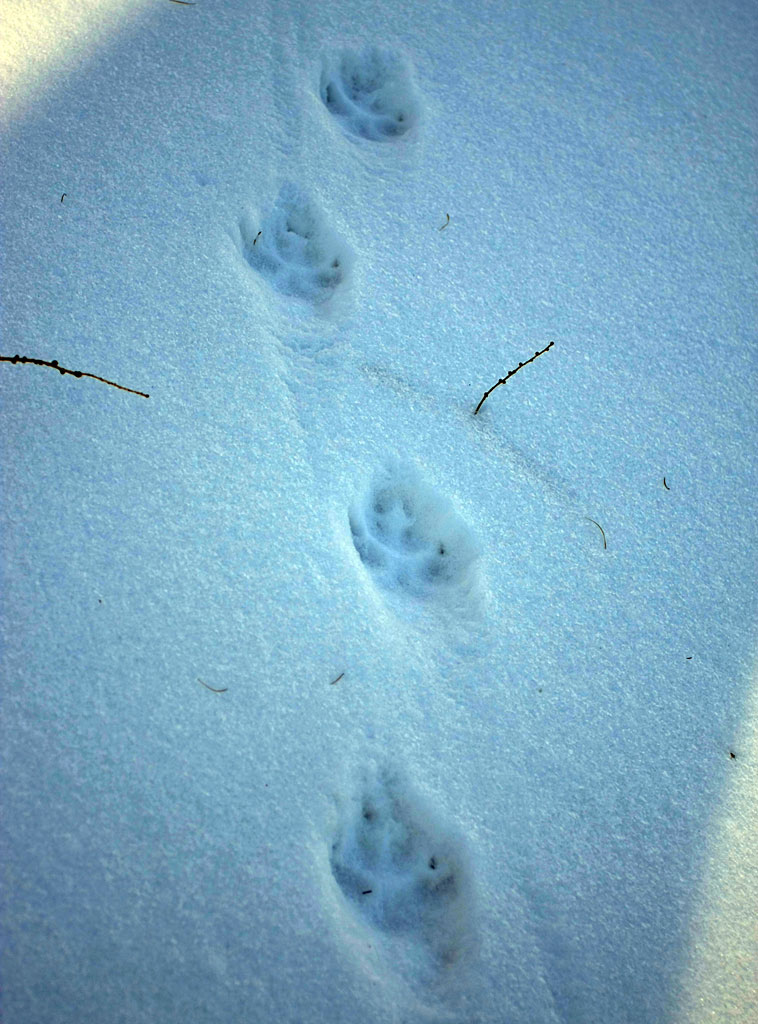 7
4
:2
+14
14
18
+8
:2
9
6
+3
:2
12
Кустова Н.Д
СУВК №22
Составь 2 примера на деление
2 • 4 = 8
2 • 9 = 18
18 : 2 = 9
8 : 2 = 4
18 : 9 = 2
8 : 4 = 2
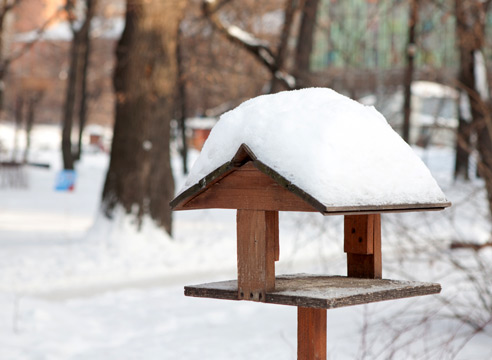 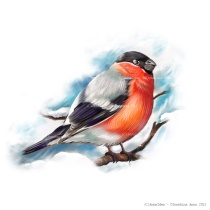 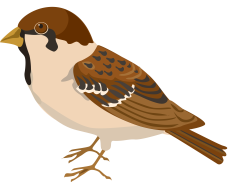 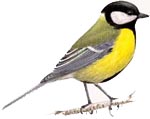 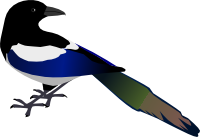 Кустова Н.Д
СУВК №22
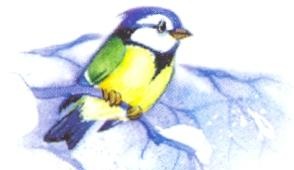 ИСПРАВЬ  ОШИБКИ
2 • 4 = 6				 2 • 2 = 0
2 • 8 = 10			 2 • 6 = 10
2 • 5 = 10			 2 • 3 = 8
2 • 9 = 11			 2 • 7 = 9
8
4
16
12
6
14
18
Кустова Н.Д
СУВК №22
Кустова Н.Д
СУВК №22
РАСШИФРУЙ СЛОВО
20 - К
2 • 4 + 18=
2 • 9 + 6 =
2 • 7 + 9 =
2 • 6 + 8 =
2 • 8 + 9 =
26
Б
21 - У
24
Е
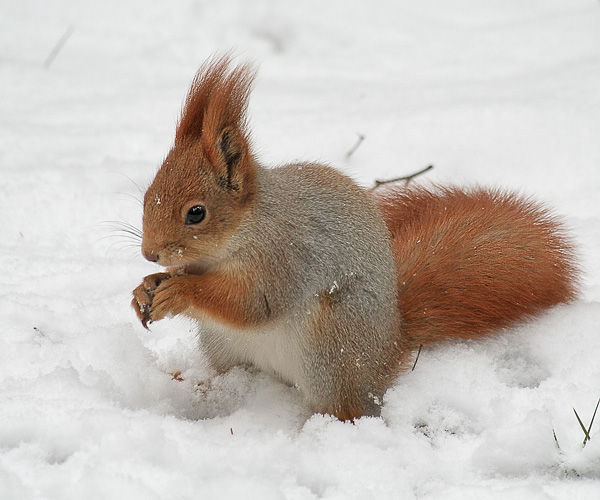 22 - М
Л
23
23 - Л
24 - Е
20
К
25 - А
А
25
26 - Б
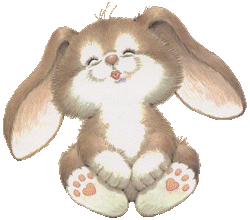 2 кг
(4кг )
Какова масса 2 таких зайчат?
(8кг )
Какова масса 4 таких зайчат?
(18кг )
Какова масса 9 таких зайчат?
(14кг )
Какова масса 7 таких зайчат?
Кустова Н.Д
СУВК №22
Составь и реши задачу
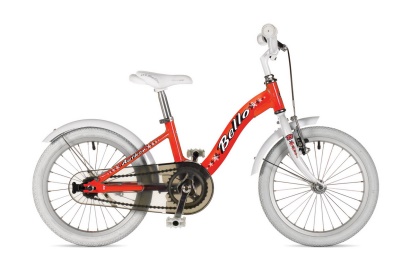 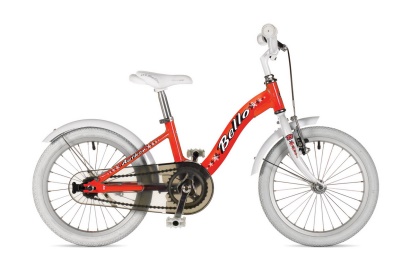 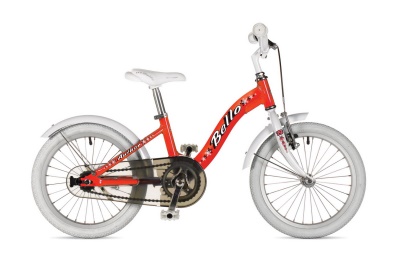 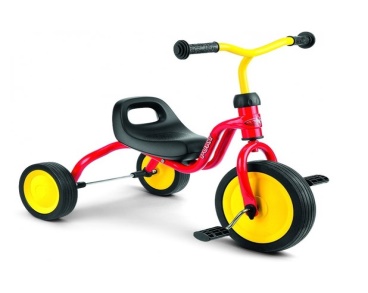 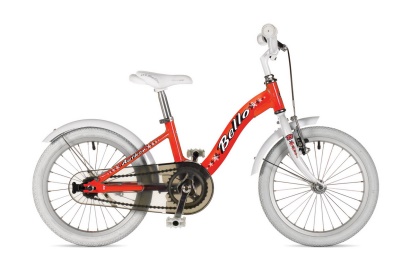 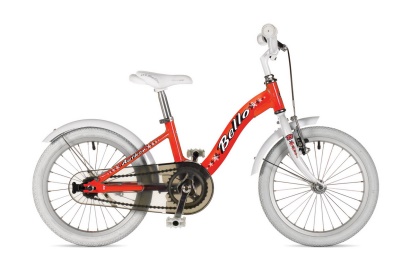 ? к.
В. 2 • 5 + 3 = 13 ( к.)
Ответ: 13 колёс всего.
Кустова Н.Д
СУВК №22
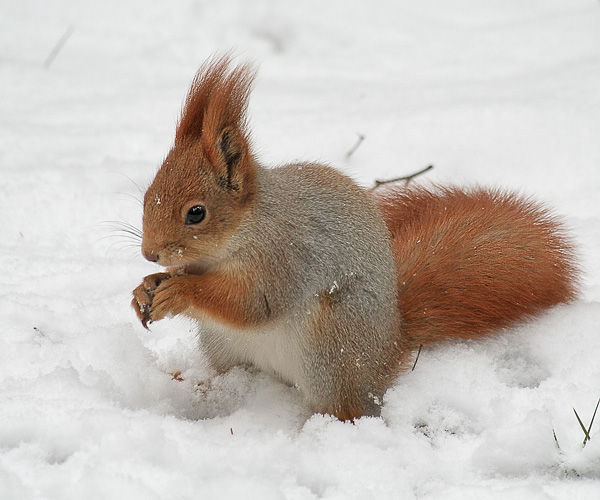 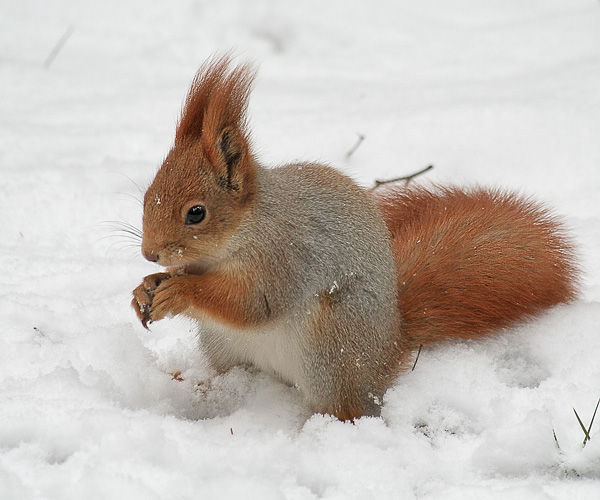 - 2
- 2
- 2
- 2
10 - 2
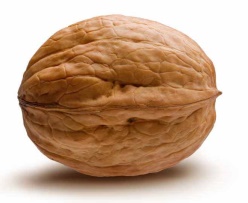 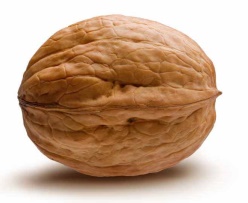 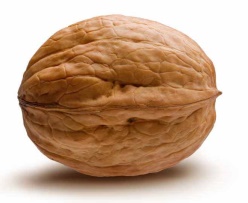 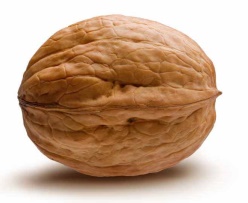 10 : 2 = 5 (ор.)
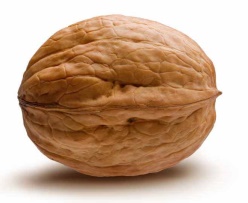 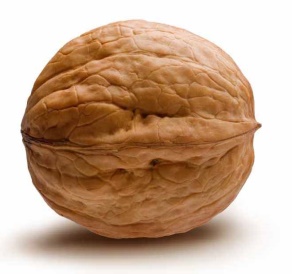 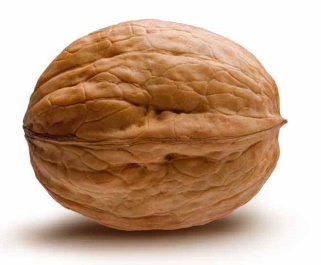 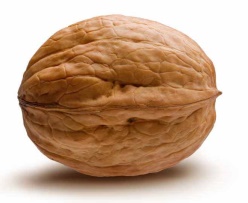 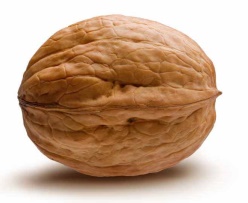 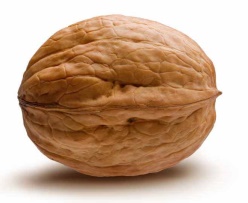 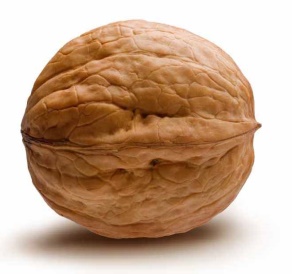 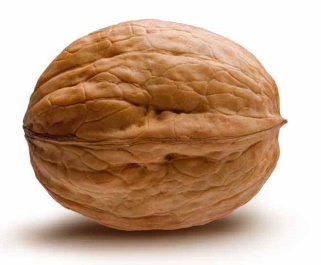 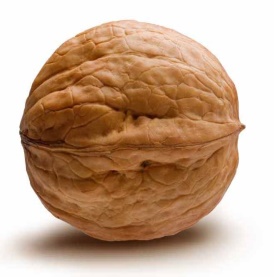 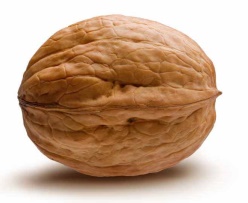 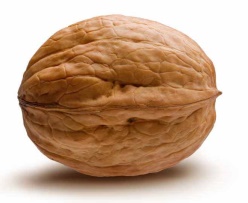 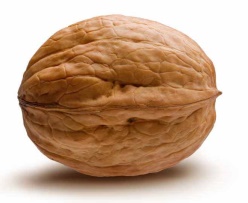 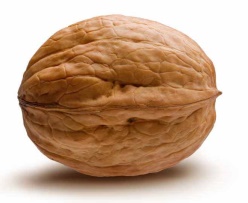 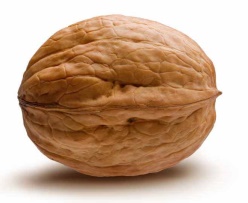 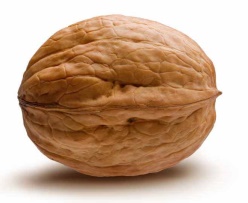 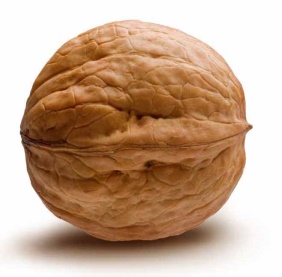 Кустова Н.Д
СУВК №22
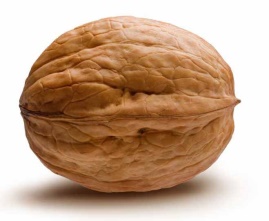 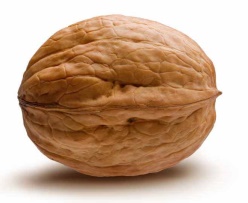 3 ёжика нашли в лесу 6 грибов. Они разделили их поровну между собой. Сколько грибов досталось каждому ёжику?
6 – 3 - 3
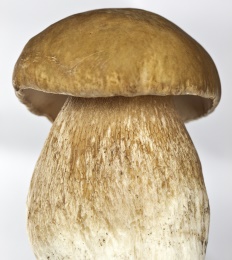 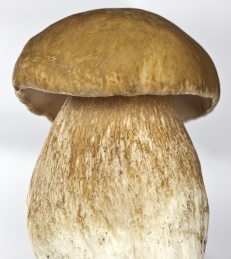 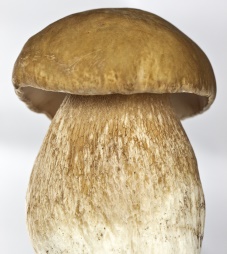 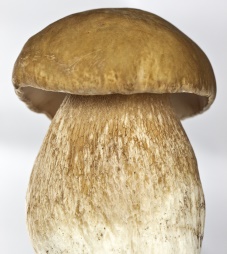 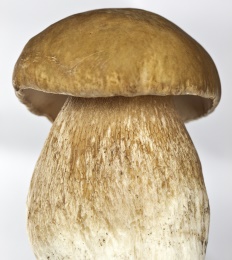 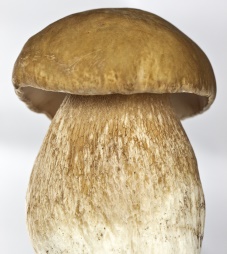 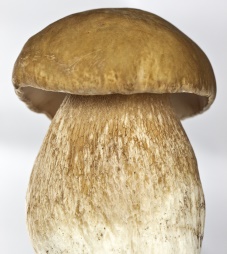 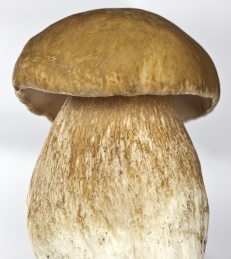 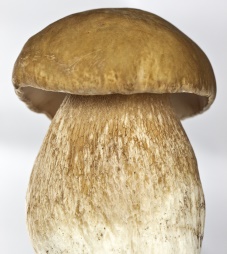 6 : 3 = 2 (гр.)
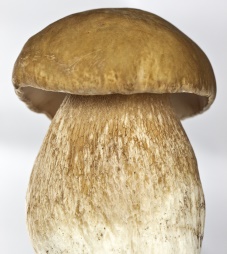 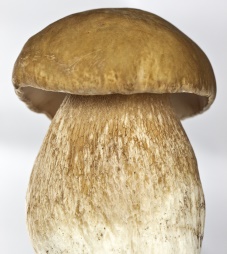 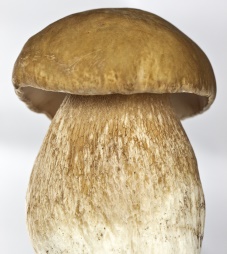 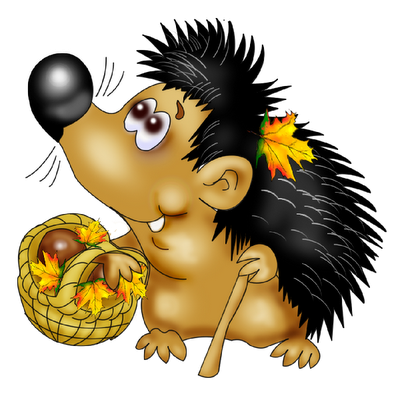 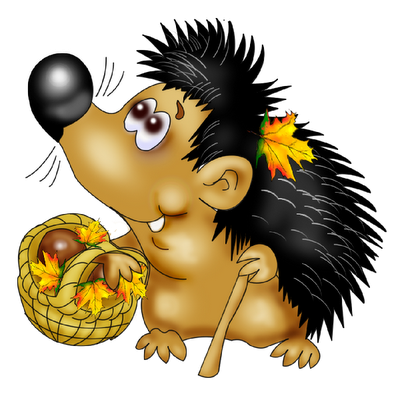 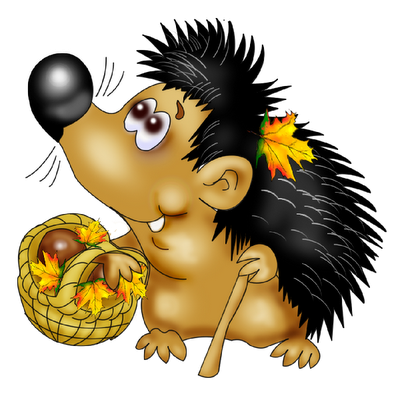 Кустова Н.Д
СУВК №22